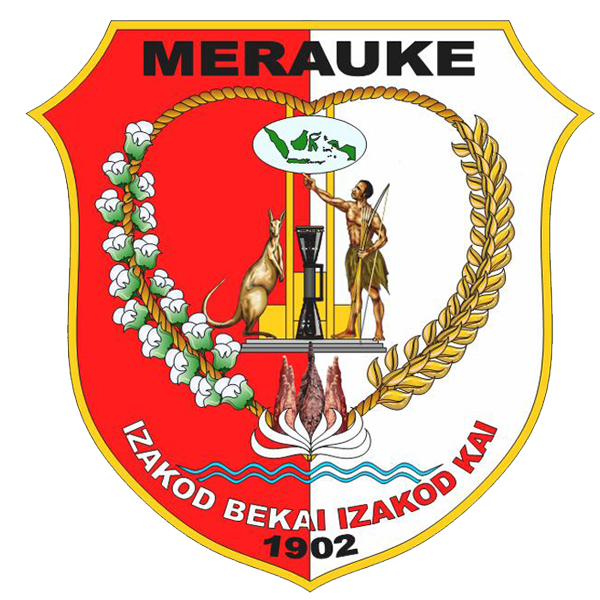 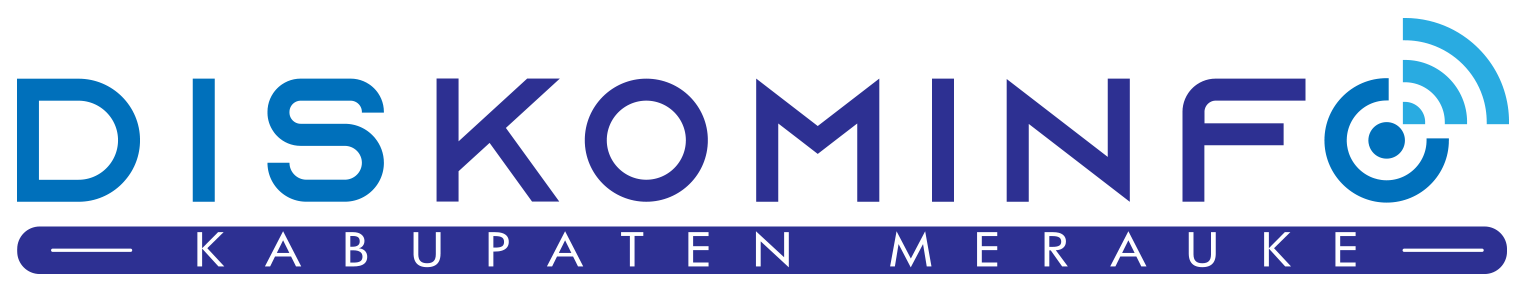 SISTEM PEMERINTAHAN BERBASIS ELEKTRONIK (SPBE)
PENGERTIAN SPBE
Sistem Pemerintahan Berbasis Elektronik (SPBE) adalah penyelenggaraan pemerintahan yang memanfaatkan teknologi informasi dan komunikasi untuk memberikan layanan kepada pengguna SPBE
KEBIJAKAN PENYELENGGARAAN SPBE
KEBIAJAKAN PENYELENGGARAAN SPBE BERDASARKAN
PERATURAN PRESIDEN NO 95 TAHUN 2018 TENTANG SPBE
UNDANG –UNDANG NO 14 TAHUN 2018 KETERBUKAAN INFORMASI
UNDANG-UNDANG NO 25  TAHUN 2009 TENTANG PELAYANAN PUBLIK
TUJUAN PENYELENGGARAAN SPBE
MEWUJUDKAN TATA KELOLA PEMERINTAHAN DAN PELAYANAN PUBLIK YANG BERSIH, EFEKTIF, EFISIEN, AKUNTABEL DAN TERPERCAYA.

MENINGKATKAN EFISIENSI DAN KETERPADUAN PENYELENGGARAAN PEMERINTAHAN BERBASIS ELEKTRONIK.
Meningkatnya efisiensi anggaran untuk pembangunan Pemerintahan
Berbasis Elektronik
01
Mendukung terwujudnya Satu Data Indonesia melalui bagi pakai data 
antar Instansi Pemerintah dan Pemerintah Daerah
02
MANFAAT SPBE
Mendorong penggunaan aplikasi umum berbagi pakai di Instansi
Pemerintah dan Pemerintah Daerah
03
Meningkatnya utilisasi infrastruktur TIK yang terintegrasi dan berbagi
pakai bagi Instansi Pemerintah dan Pemerintah Daerah
04
05
Terwujudnya keamanan informasi pemerintah
01
G2G PEMERINTAH
02
G2E ASN
CAKUPAN LAYANAN SPBE
03
G2C MASYARAKAT
04
G2B PELAKU USAHA
LAYANAN PBE G2G PEMERINTAH
E-OFFICE, 
E-PLANNING, 
E-BUDGETING, 
E-MONEV
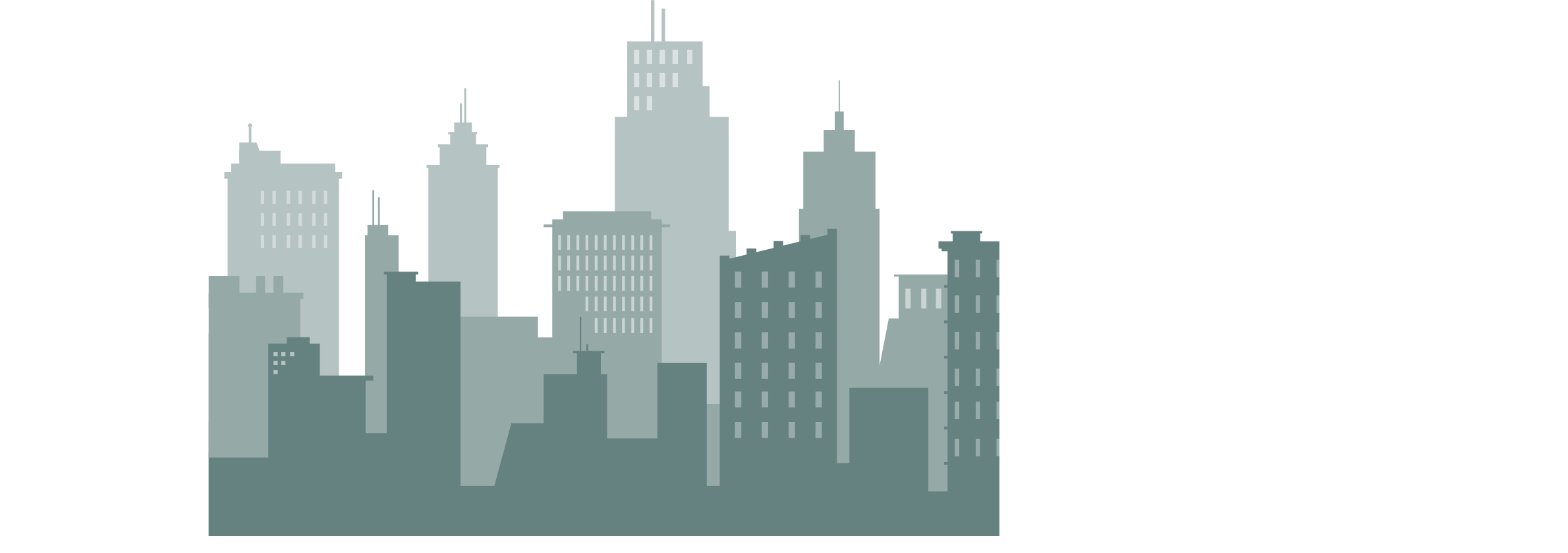 01
LAYANAN PBE G2E ASN
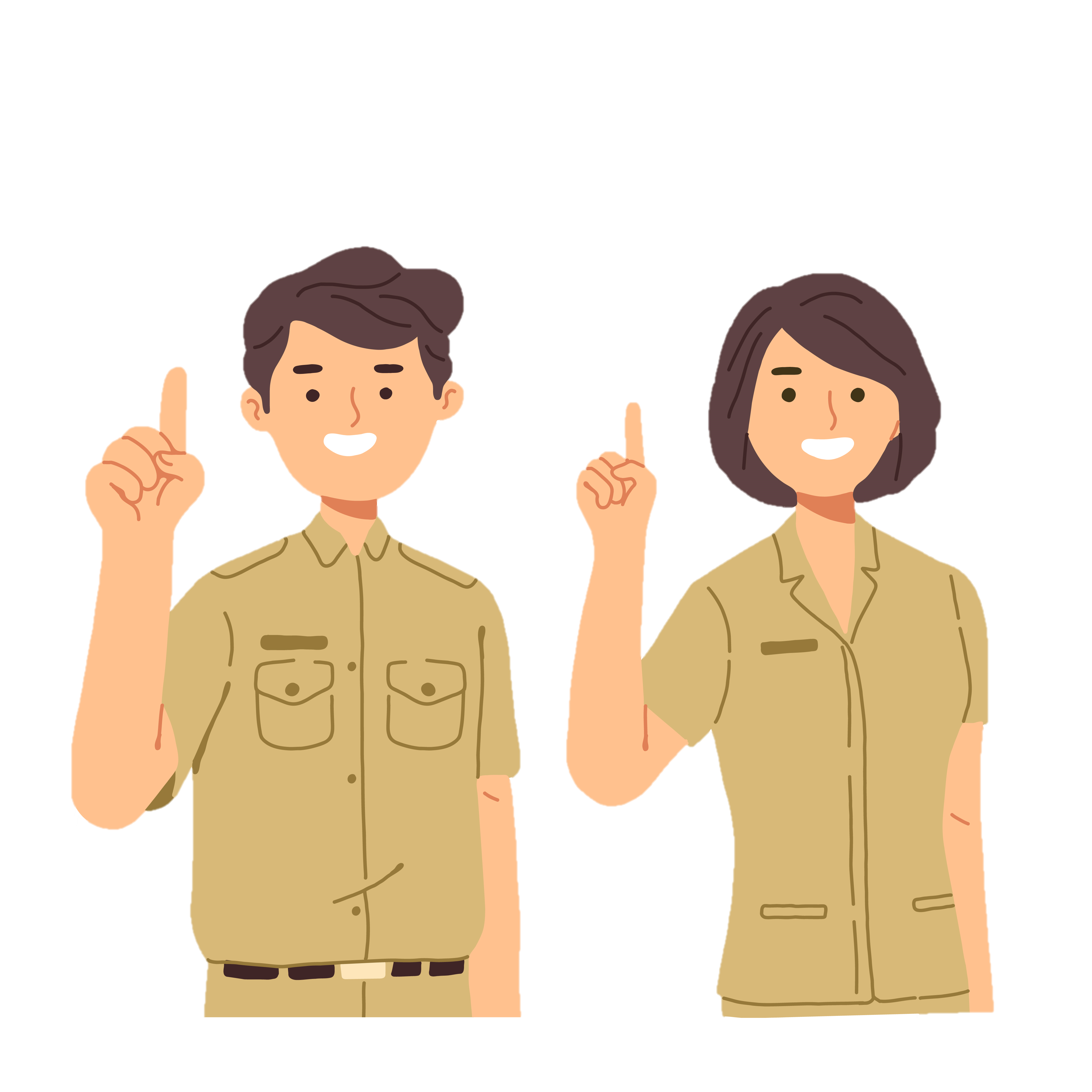 E-Kepegawaian, 
E-Pensiun
02
LAYANAN PBE G2C MASYARAKAT
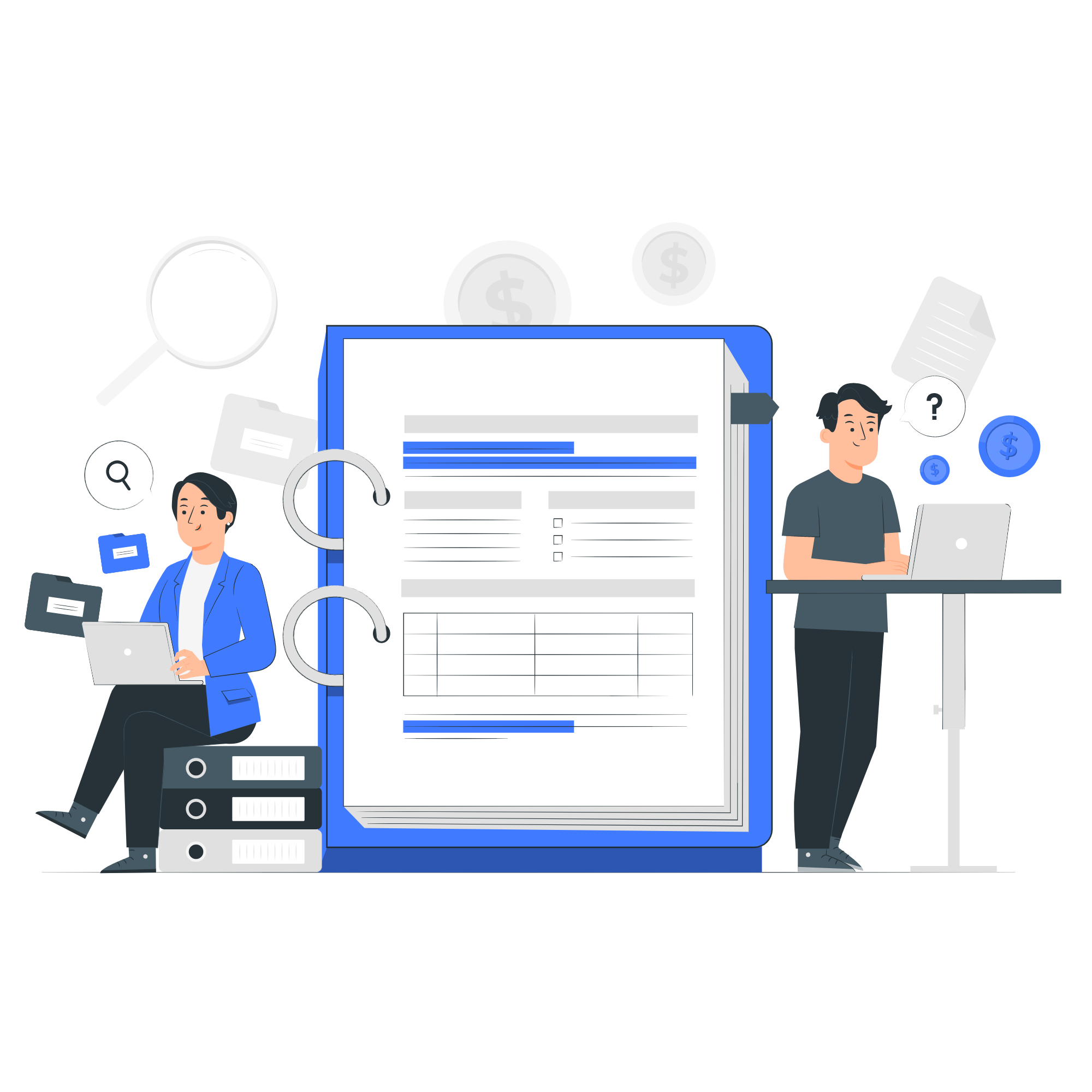 E-Pengaduan 
E-Kesehatan 
E-Pendidikan
03
LAYANAN PBE G2B PELAKU USAHA
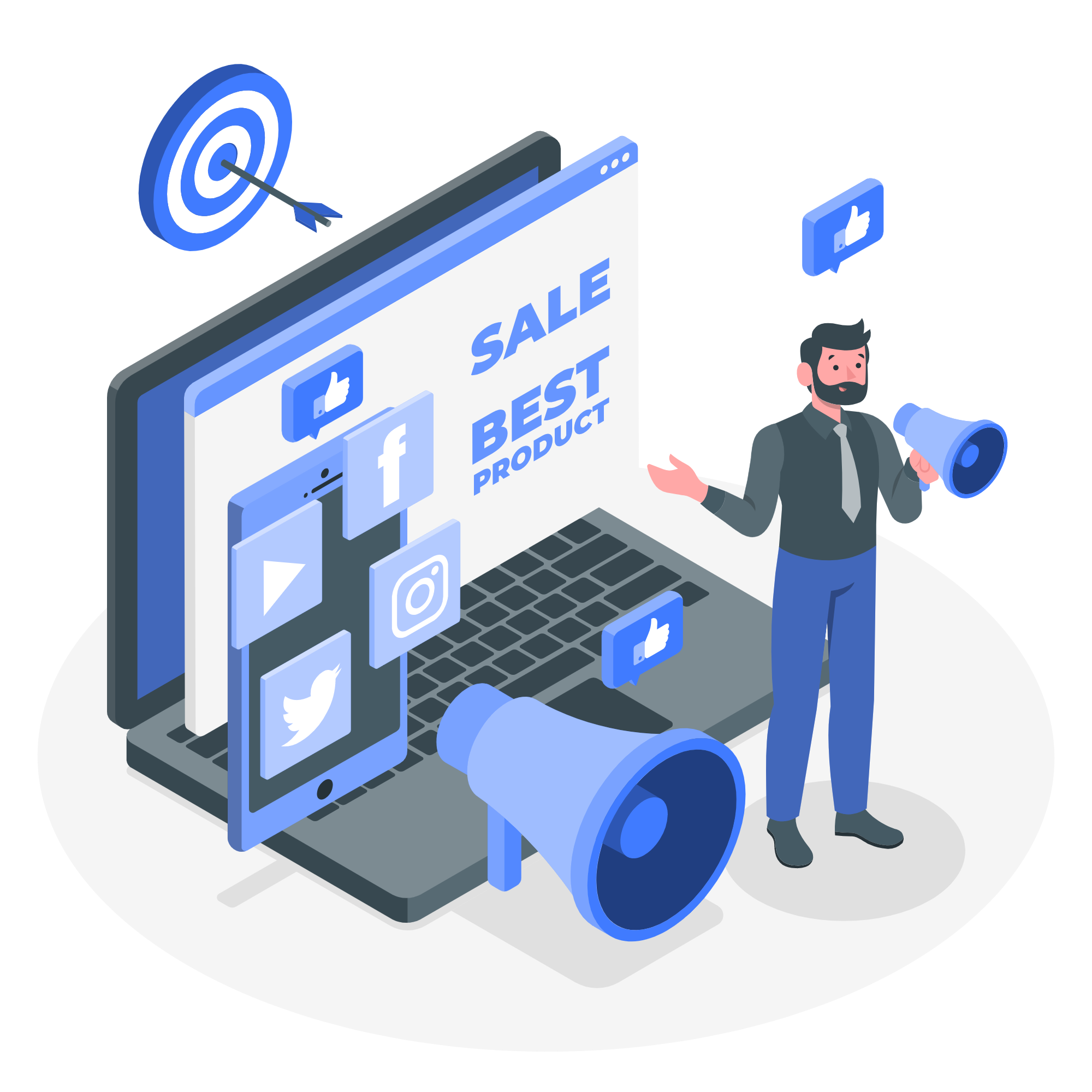 E-procurement 
E-perijinan
04
KERANGKA KERJA YANG MENGATUR, MENGARAHKAN, MENGENDALIKAN PELAKSANAAN SPBE SECARA TERPADU 
BERFUNGSI  SEBAGAI  PEDOMAN DALAM MELAKUKAN, KETERPADUAN RENCANA DAN ANGGARAN, INTEGRASI PROSES BISNIS, INTEGRASI  DAN  BAGI  PAKAI DATA/INFORMASI, INTEGRASI  DAN  BAGI  PAKAI
INFRASTRUKTUR SPBE, INTEGRASI  DAN  BAGI  PAKAI, APLIKASI SPBE, KETERPADUAN KEAMANAN
TATA KELOLA SPBE
SERANGKAIAN PROSES UNTUK MENCAPAI PELAKSANAAN PBE YANG EFISIEN, EFEKTIF, DAN BERKESINAMBUNGAN SERTA LAYANAN SPBE YANG BERKUALITAS, BERFUNGSI SEBAGAI PEDOMAN DALAM MENGELOLA SPBE MELALUI: Manajemen Risiko, Manajemen Keamanan Informasi, Manajemen Data, Manajemen Aset TIK, Manajemen Layanan, Manajemen Pengetahuan, Manajemen Perubahan, Audit TIK
MANAJEMEN SPBE
TERIMA KASIH
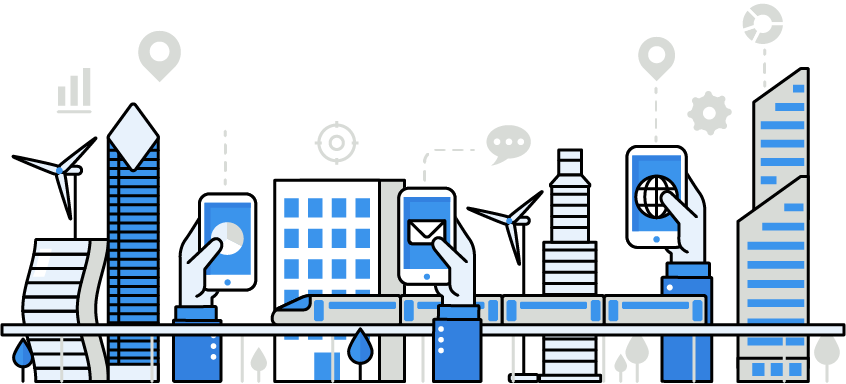